Middle East ResearchDuring Time of CrisisCharles KurzmanUniversity of North Carolina, Chapel Hillhttp://kurzman.unc.eduMay 18, 2020
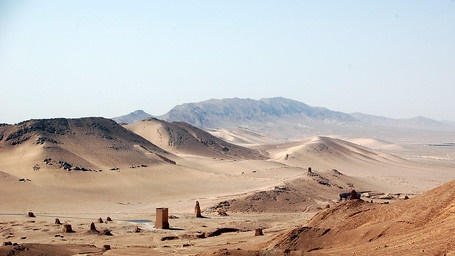 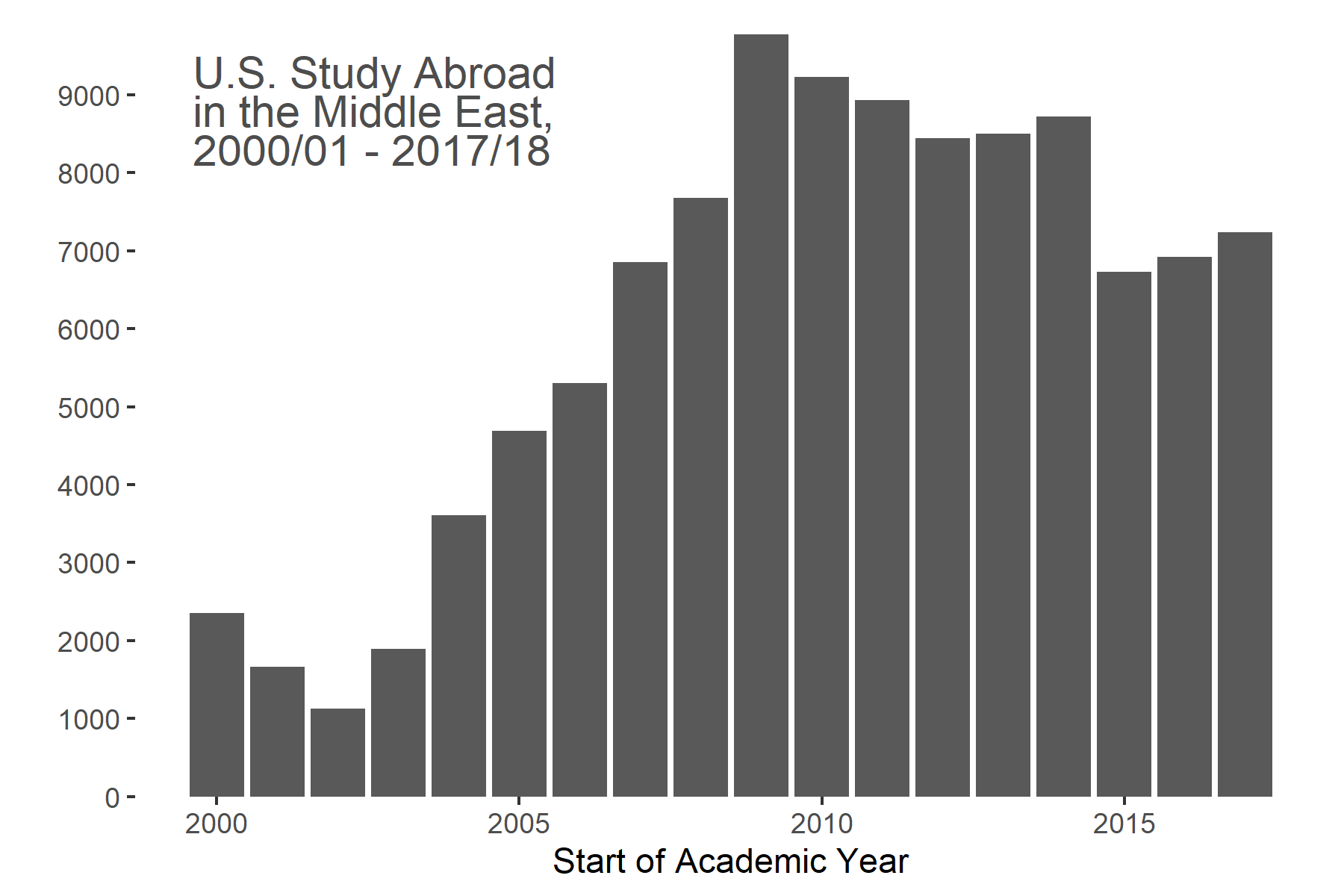 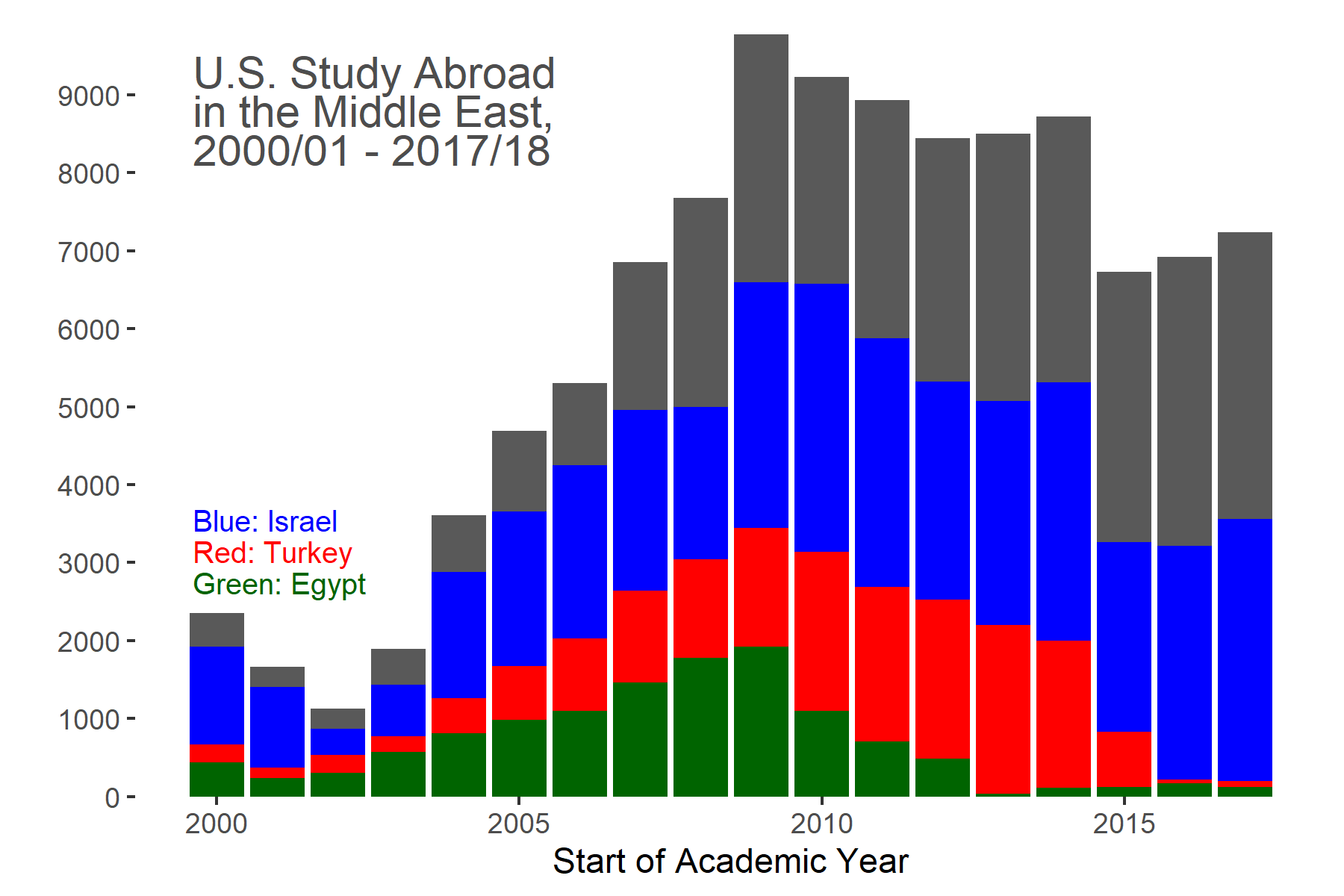 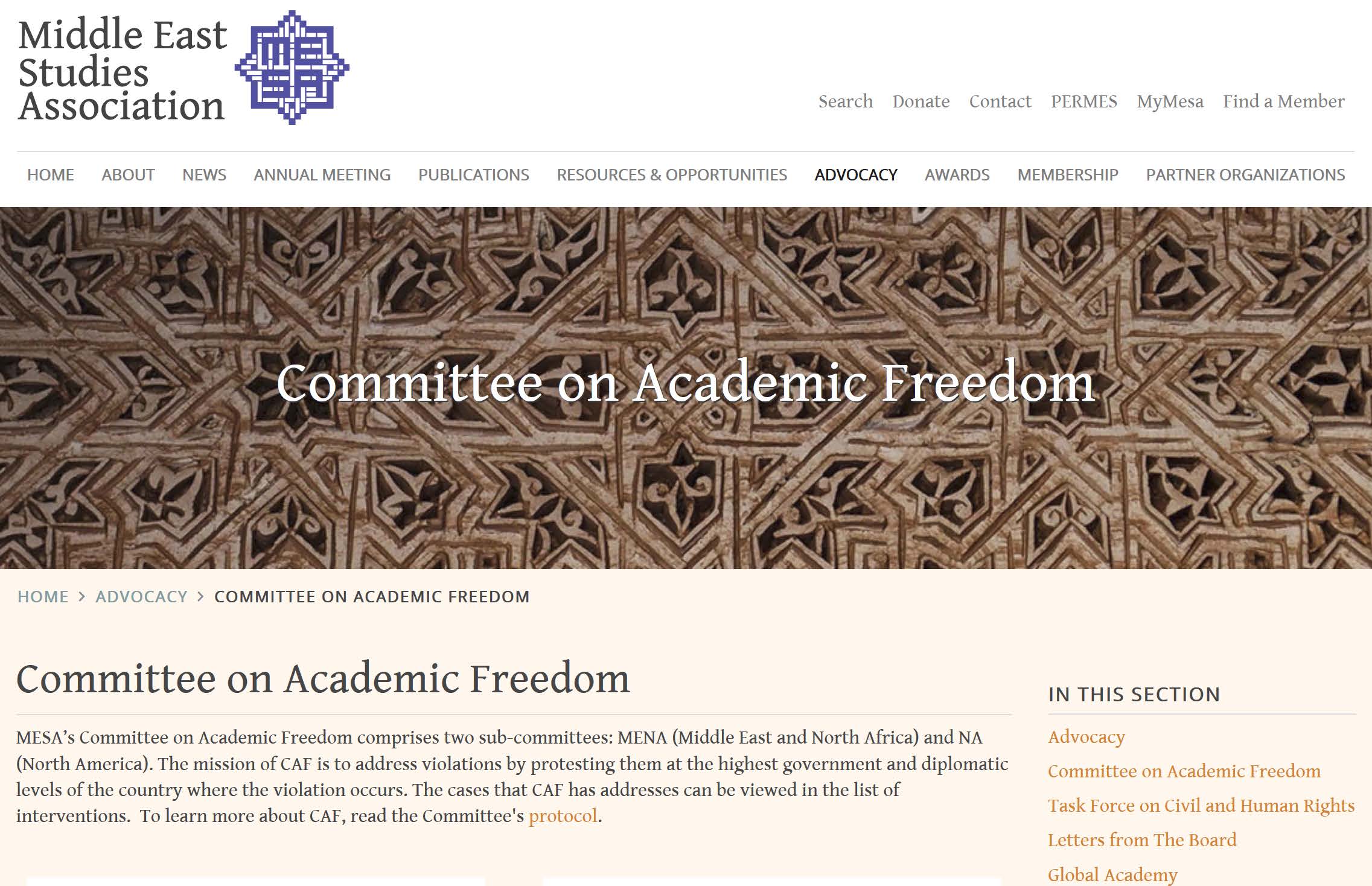 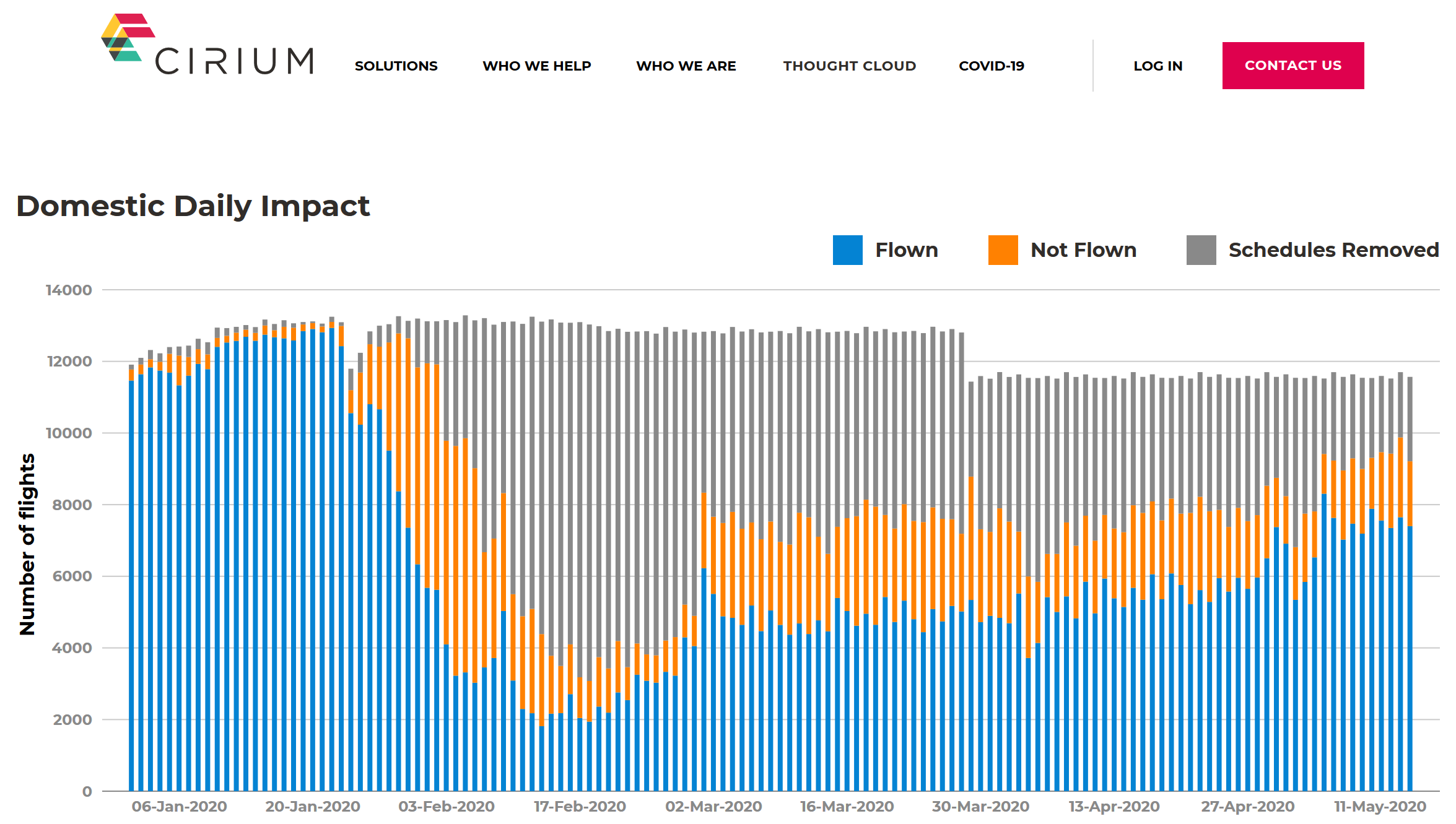 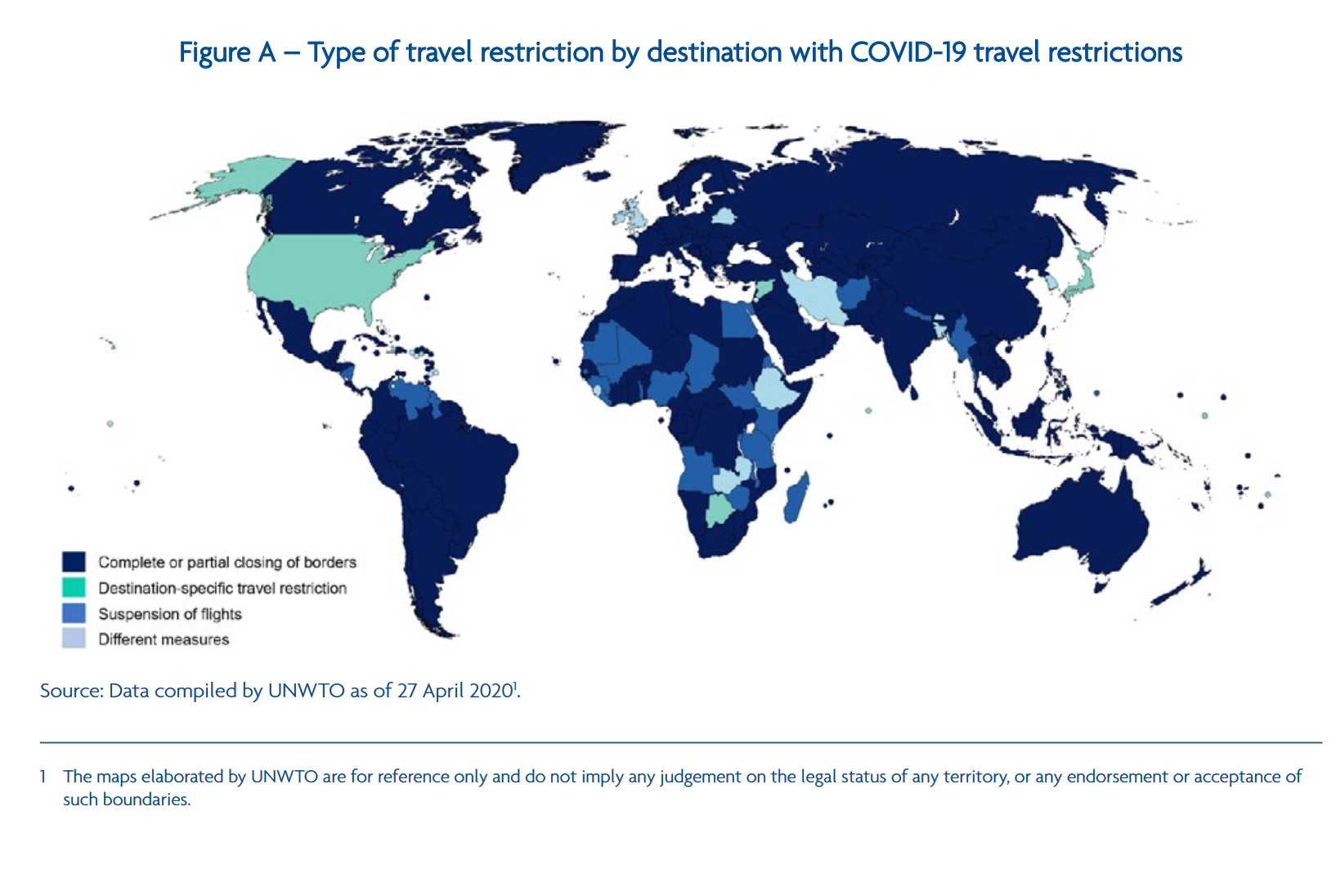 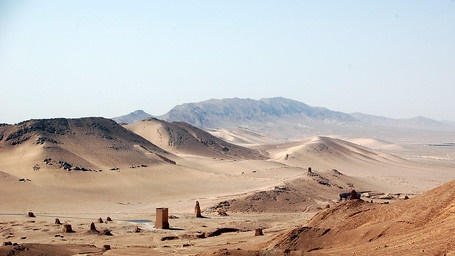 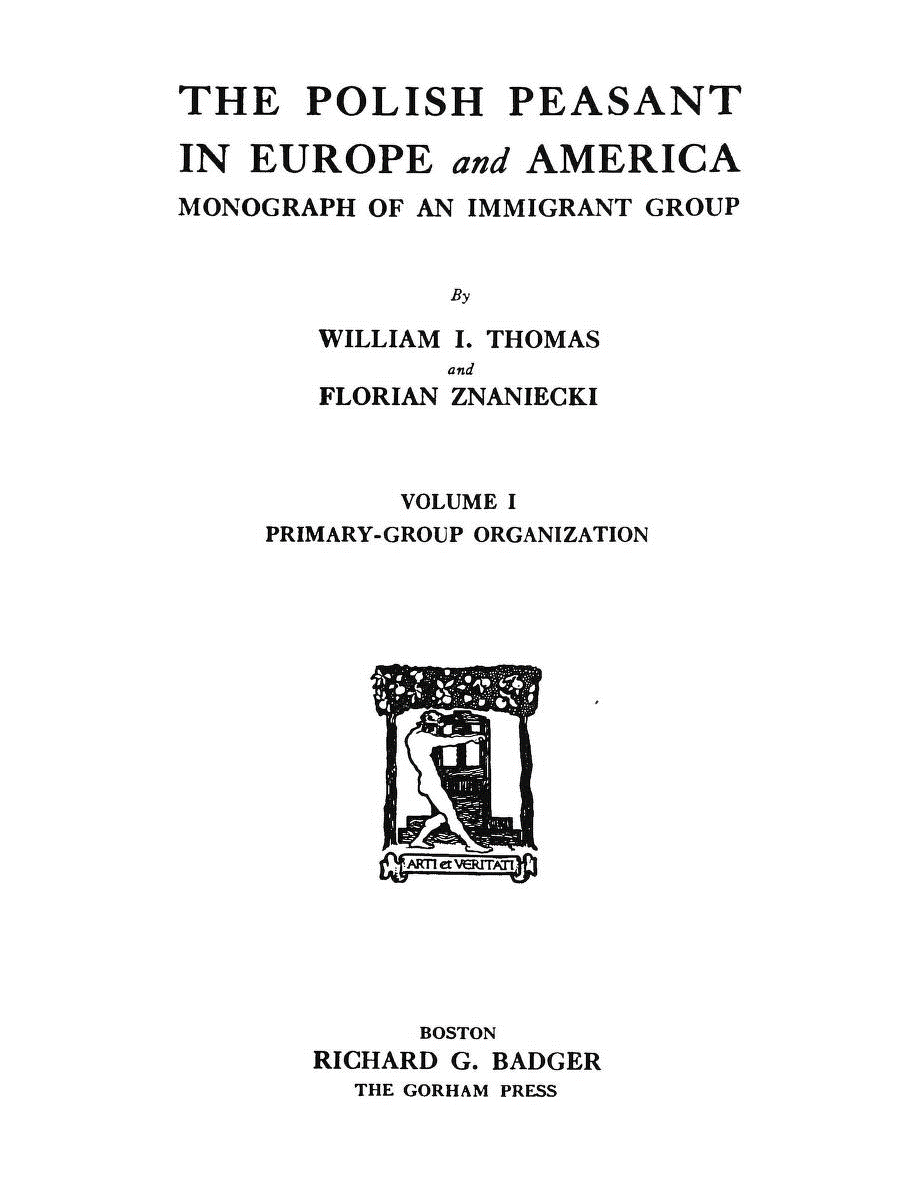 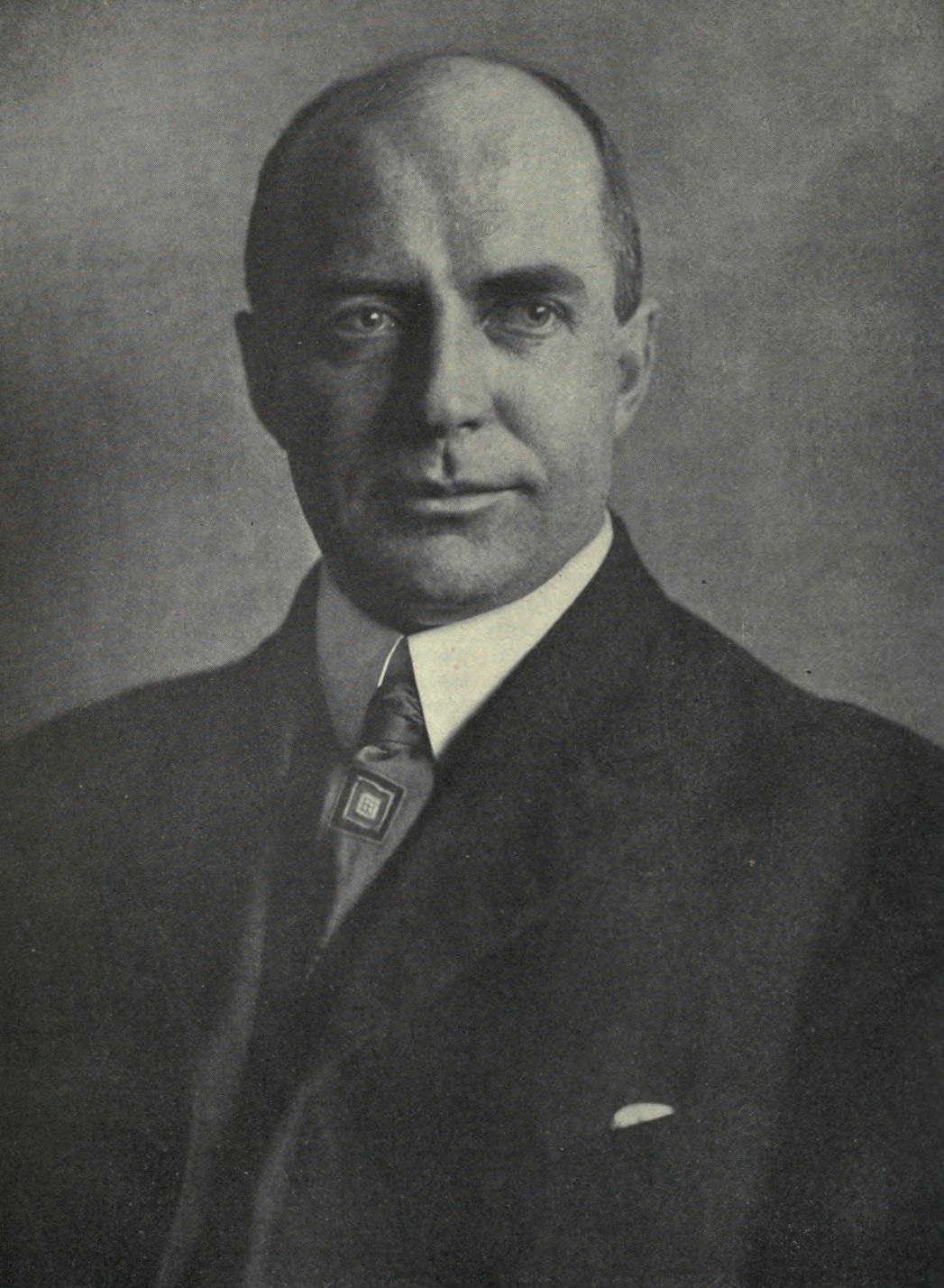 Ali Kadivar, Boston College
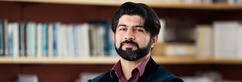 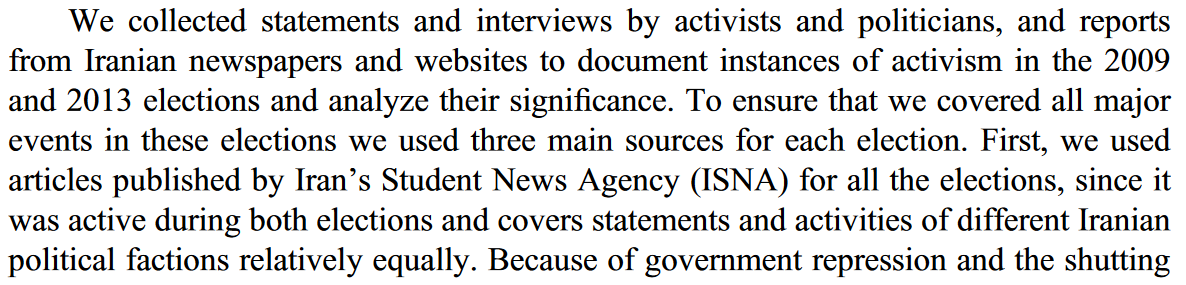 http://mideast.unc.edu/library-resources
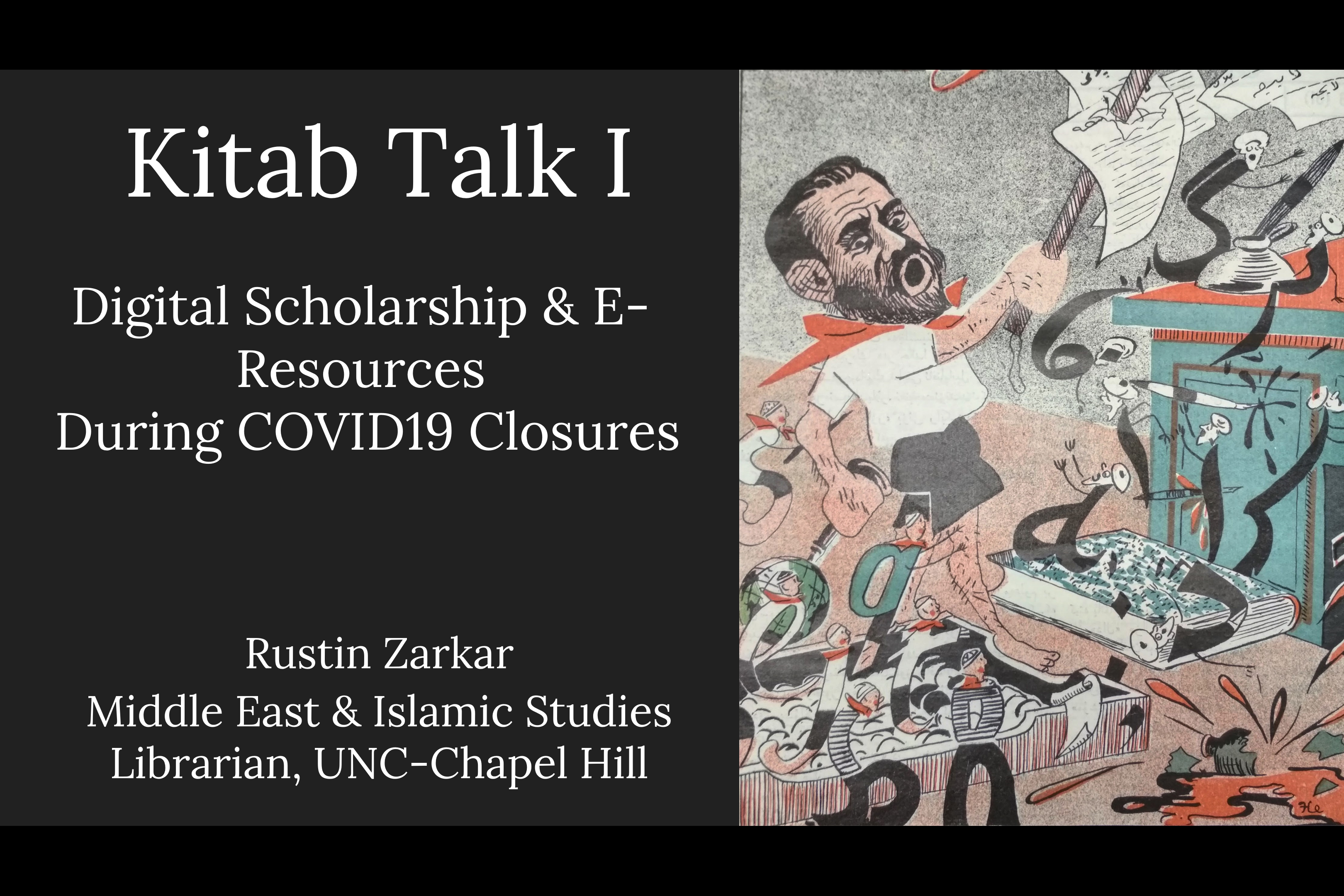 http://archive.org
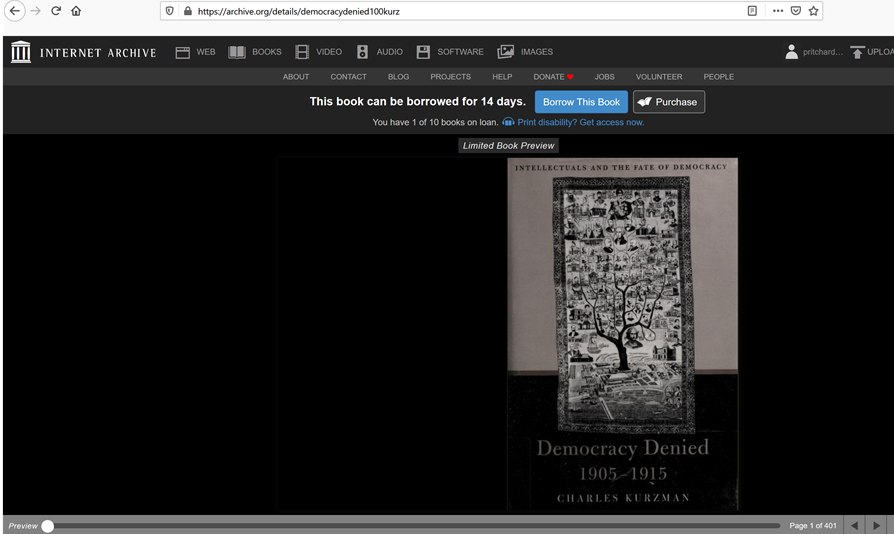 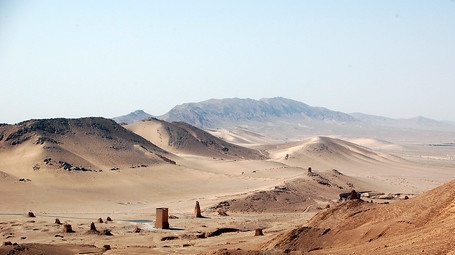 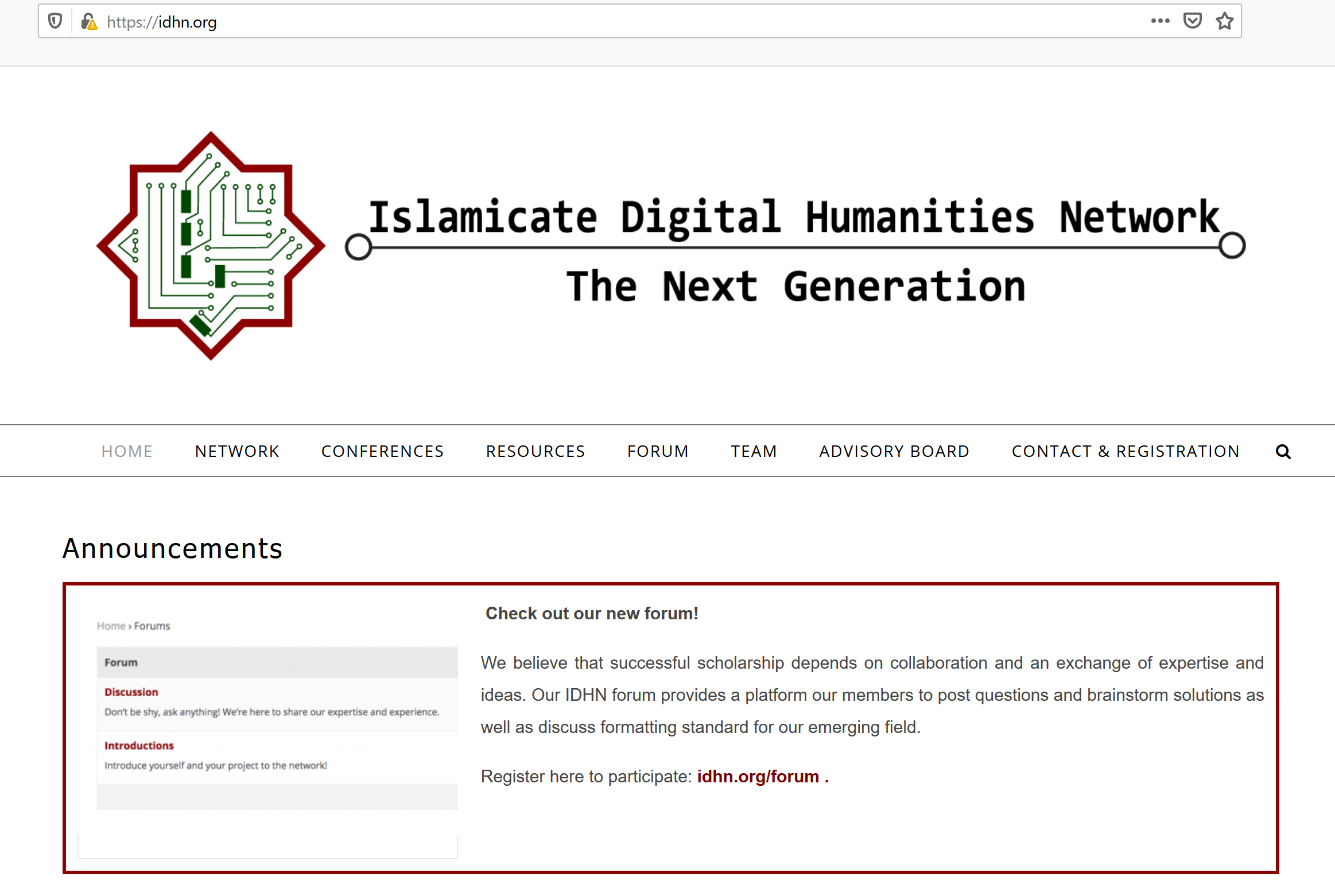 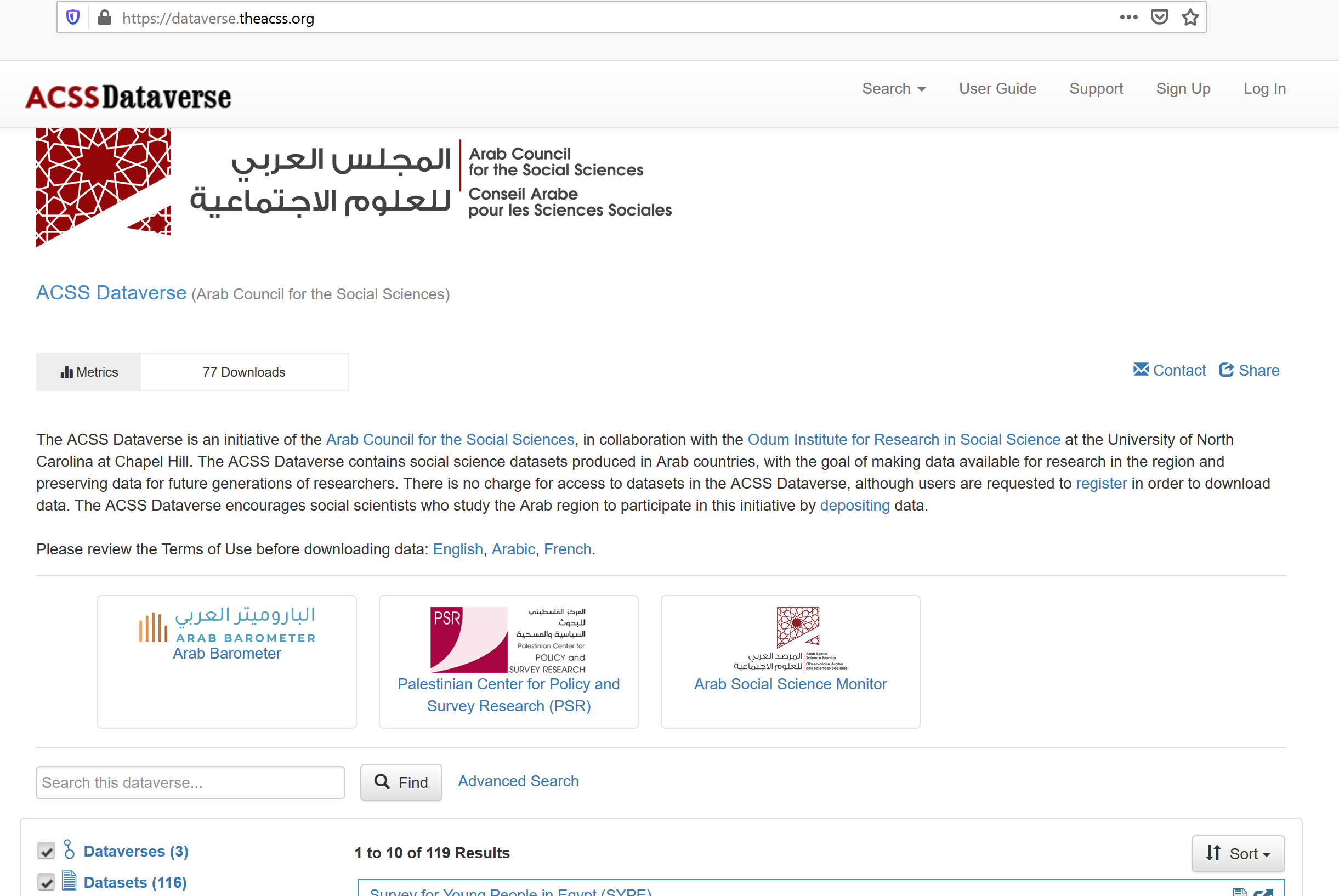 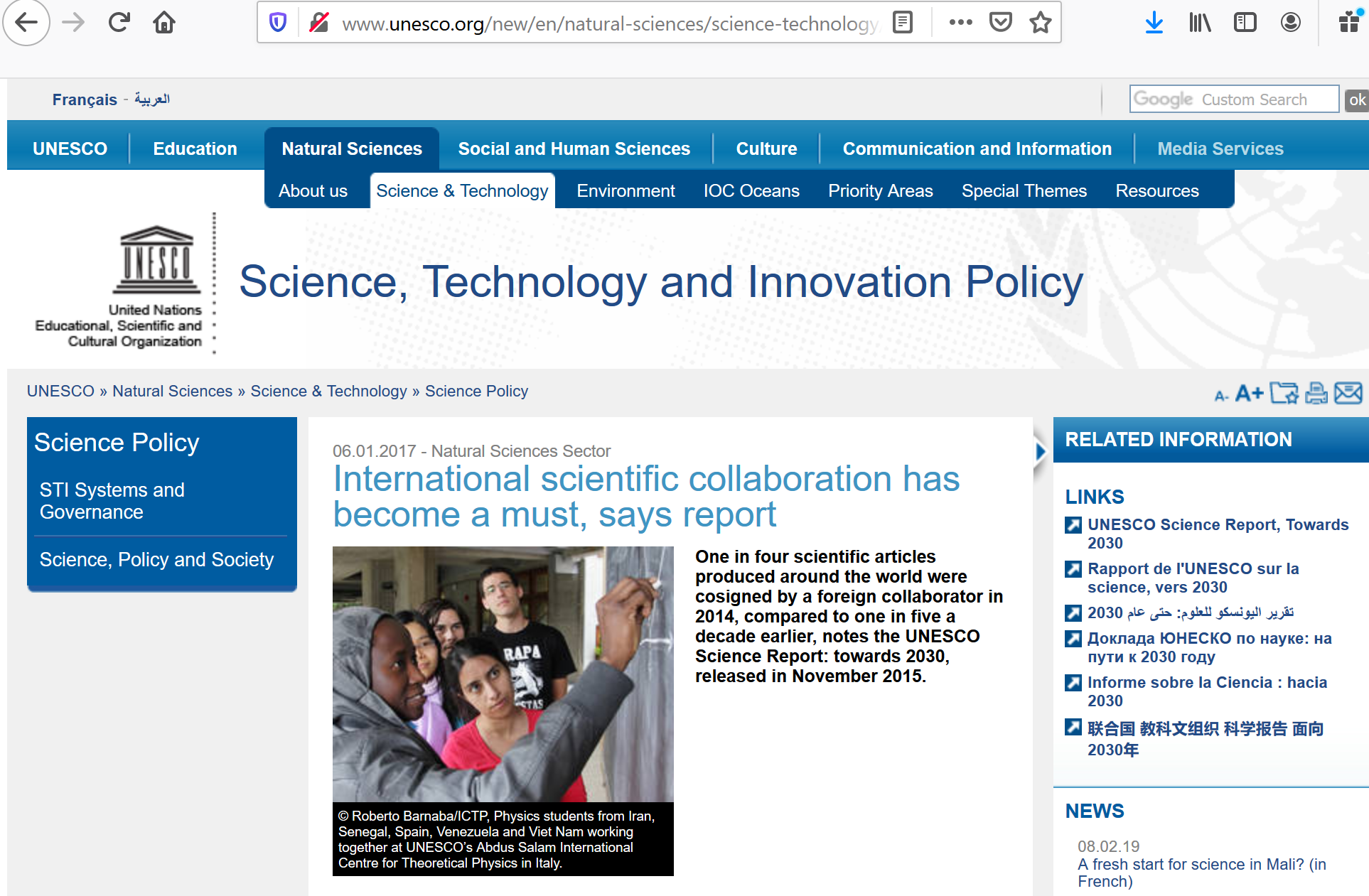 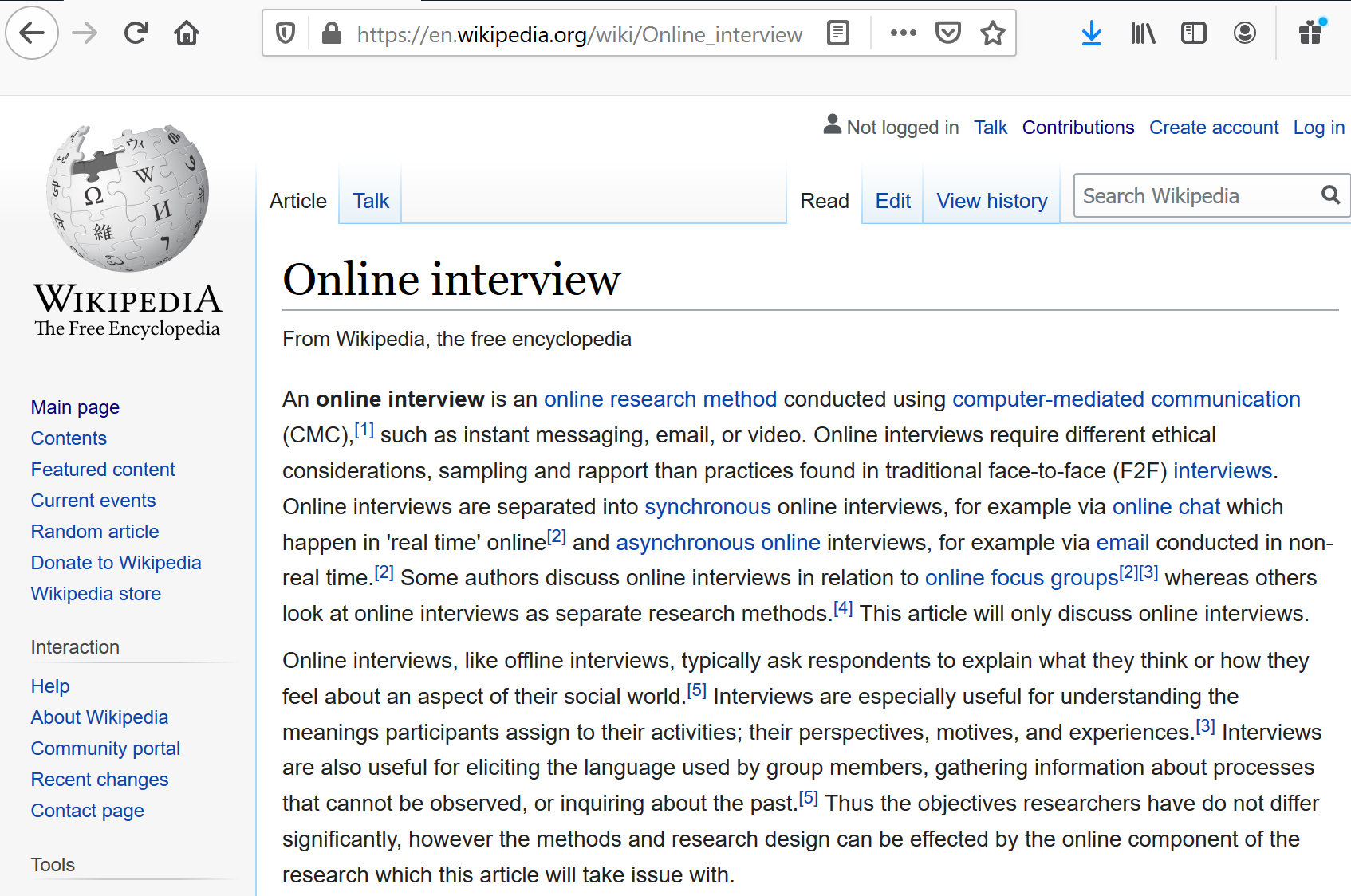 Middle East ResearchDuring Time of CrisisCharles KurzmanUniversity of North Carolina, Chapel Hillhttp://kurzman.unc.eduMay 18, 2020
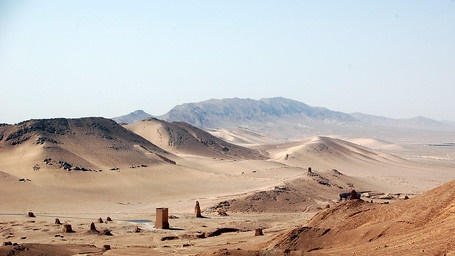